Herzlich willkommen Die betrieblichen Krankenversicherung
WELL YOU – Ihr persönliches Gesunheitsbudget
DIE BKV VON TERAUTMANN
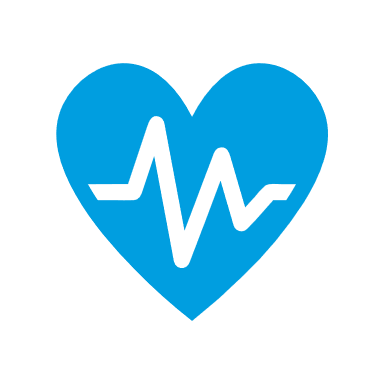 Die Mitarbeitergesundheit ist für Unternehmen längst keine Eigenschaft mehr, sondern eine Ressource, auf die kein Arbeitgeber mehr verzichten verzichten möchte. 
Daher gilt die Investition in eine bKV nicht nur als große Wertschätzung sondern als Anerkennung für das persönliche Engagemet  jeden einzelnen Mitarbeiters.
WELL YOU – Ihr persönliches Gesunheitsbudget
Vorteile für Sie als Arbeitnehmer
Der Beitrag wird durch unser Unternehmen übernommen
Ihr Nettogehalt verändert sich nicht
Keine Gesundheitsprüfung und keine Wartezeiten
Laufende und angeratene Behandlungen sind mitversichert
Mitversicherung von Vorerkrankungen
Mitversicherung von Familienangehörigen möglich
Das Datenschutzgesetz wird gewahrt; keine Weitergabe / Nutzen
13 LEISTUNGEN FÜR SIE ALS MITARBEITER
600€ pro Jahr
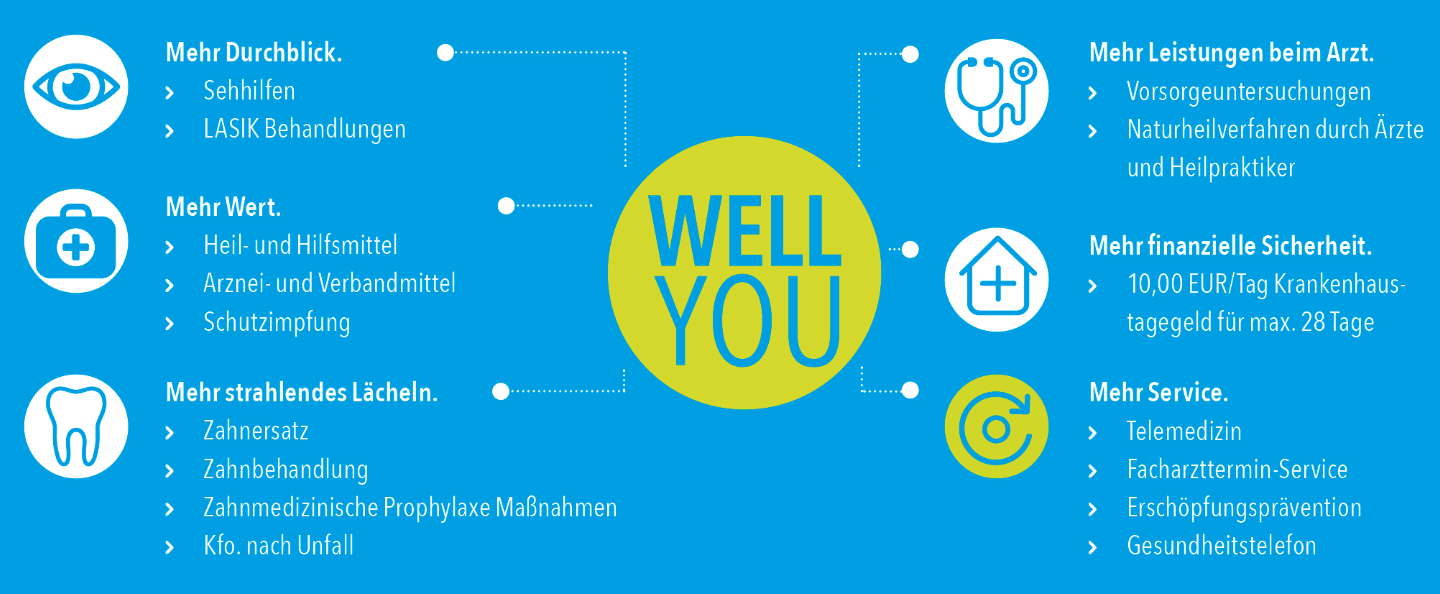 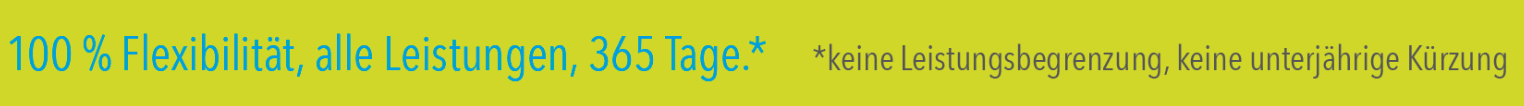 Service erleben
Vom reinen Leistungserbringer zum innovativen Gesundheitsdienstleister
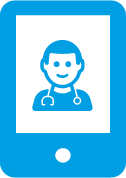 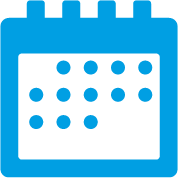 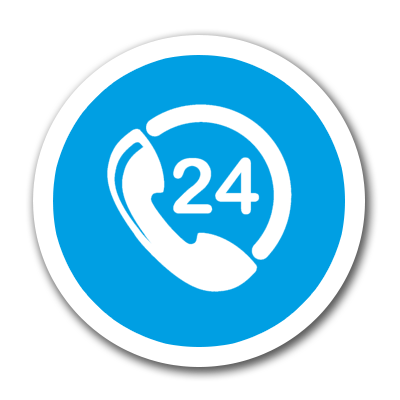 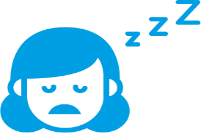 Mehr Service.
Telemedizin
Highlights
Online-Sprechstunde per Video-Telefonie (24/7/365)
Terminvereinbarung bis zu 48 h im Voraus
Nur durch Ärzte durchgeführte Sprechsunden
Ausstellung von Facharzt-Überweisungen
Ausstellung von Privat-Rezepten
Highlights
Bescheinigungen über Arbeitsunfähigkeit
Individueller Behandlungsplan
Rücksprache mit behandeltenden Ärzte
Dokumente und Bildmaterial hochladen (z.B. für Zweitmeinung)
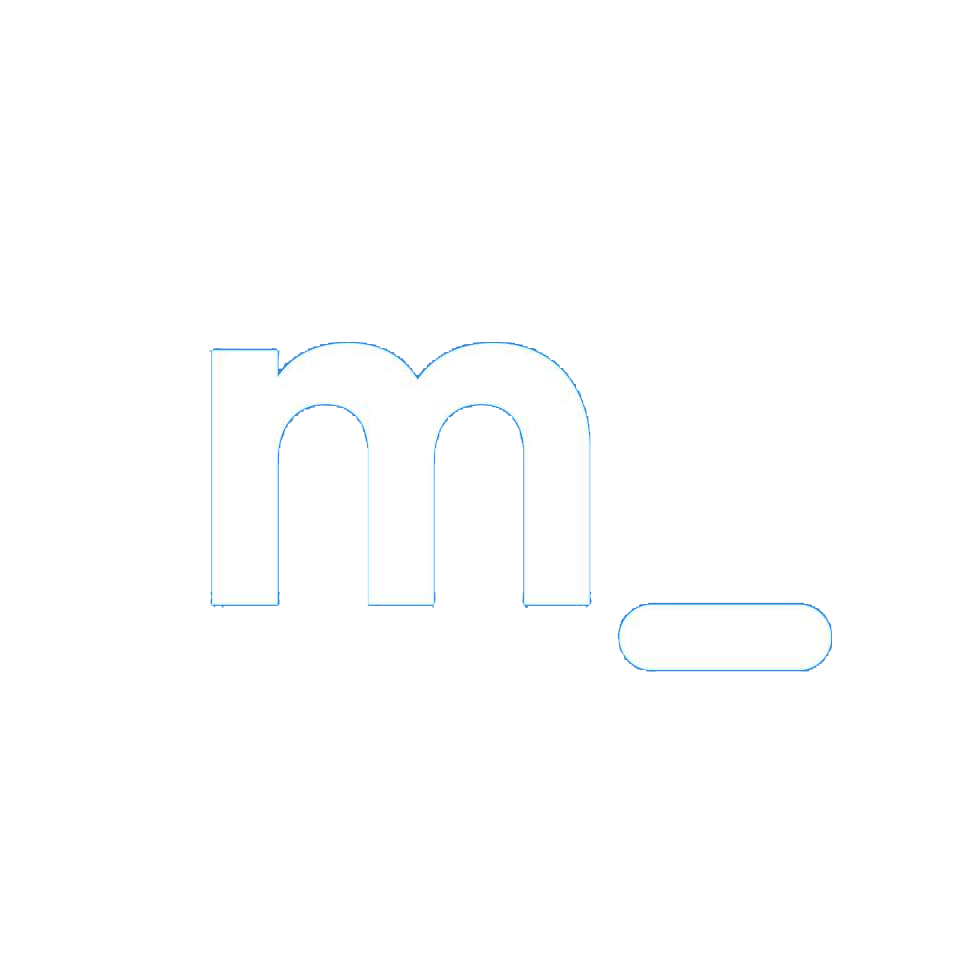 Mehr Service.
Facharzttermin-Service
Option 2  Vorverlegung eines bestehenden Termins

almeda versucht Ihren bestehenden Termin in                         der Facharztpraxis für Sie vorzuverlegen.
Option 1 erstmalige Terminvereinbarung

almeda vereinbart für Sie einen Termin in einer entsprechenden Arztpraxis.
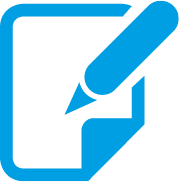 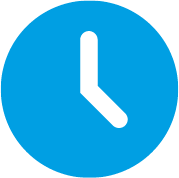 Auf Ihre Wünsche (Entfernung, etc.) wird ebenfalls eingegangen.
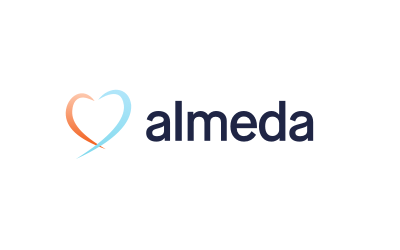 Mehr Service.
Gesundheitstelefon
Highlights
Telefonische 24h Hotline (24/7/365)
Medizinische Beratung von A bis Z, beispielsweise
Informationen zu ambulanten und stationären Versorgungsmöglichkeiten
Informationen zu aktuellen und saisonalen Gesundheitsthemen
Informationen zu Arzneimitteln sowie Neben- und Wechselwirkungen
Impfberatung, etc.
Highlights
Benennung von Leistungserbringern jeglicher Art, beispielsweise
Fachärzte und Krankenhäuser
Psychotherapeuten
Sanitätshäuser
Physio- und Ergotherapeuten, Logopäden
Apotheken-Notdienst, etc.
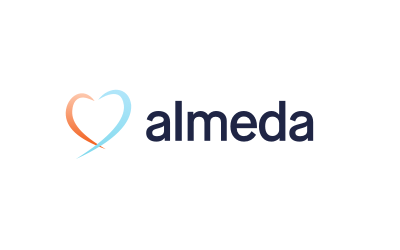 Mehr Service.
Erschöpfungsprophylaxe
Versand Screening-Fragebogen
zum Erschöpfungszustand + Teilnahmeerklärung
Start des telefonischen Coaching
„Kurzmodul Stress / Entspannung“
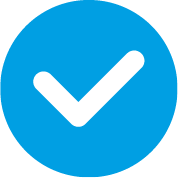 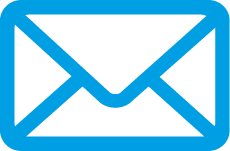 Rücksendung
der ausgefüllten Unterlagen an almeda
Schriftliche Auswertung zur
Erschöpfungssituation geht an den Versicherten
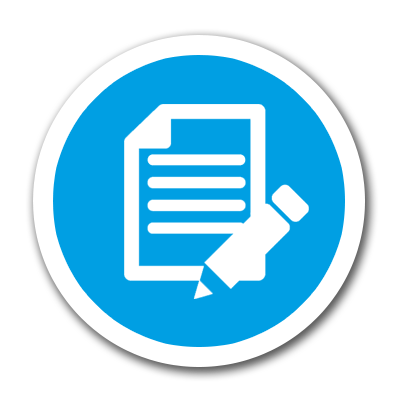 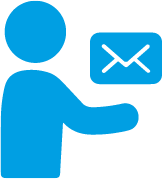 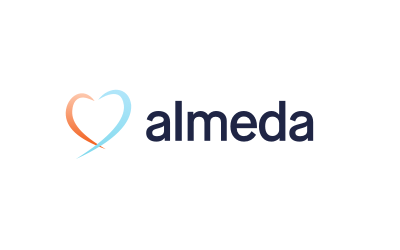 13 LEISTUNGEN FÜR SIE ALS MITARBEITER
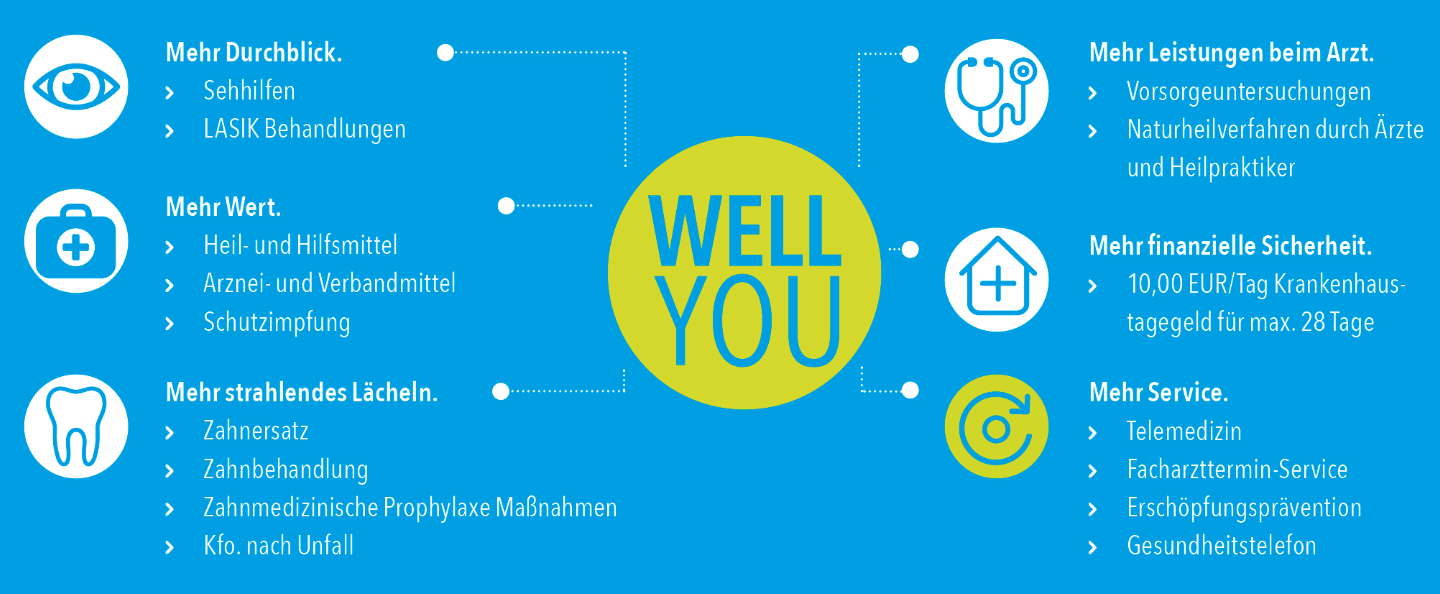 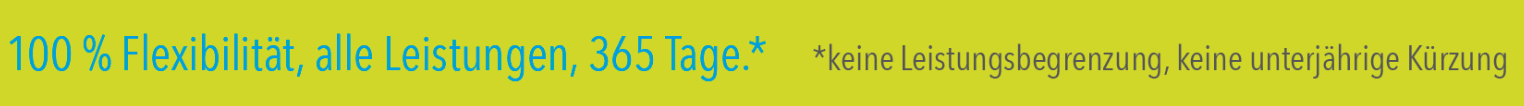 Mehr Durchblick. – Ein Beispiel
Sie kaufen sich Tageslinsen als Alternative zu Ihrer Brille um auch die Sonnenbrille ohne Sehstärke regelmäßig zum fahren zu nutzen. 
Kosten gesamt: 70 €
Erstattung bei noch vorhandenem Budget:
530 €
Mehr Wert. – Ein Beispiel
Sie fliegen in den Urlaub in die Karibik. Dafür benötigen Sie die empfohlene Hepatitis A und B-Impfung welche als Reiseimpfung gilt.
Kosten gesamt: 80 €
Erstattung bei noch vorhandenem Budget:
450 €
[Speaker Notes: Impfstoff 3-malige Durchführung, inkl. Behandlung und Beratung]
Mehr Wert. – Ein Beispiel
Sie lassen Sie aufgrund von Beschwerden am Rücken (HWS-LWS-Syndrom) Massagen verschreiben und besitzen einen Eigenanteil.
Kosten gesamt: 60 €
Erstattung bei noch vorhandenem Budget:
390 €
[Speaker Notes: Klassische Massage plus Fango und manuelle Therapie, 8 - 10 mal]
Mehr strahlendes Lächeln. – Ein Beispiel
Sie gehen zur professionellen Zahnreinigung und besitzen einen Eigenanteil.
Kosten gesamt: 110 €
Erstattung bei noch vorhandenem Budget:
280 €
Mehr strahlendes Lächeln. – Ein Beispiel
Sie benötigen einen Füllung und wünschen eine ein flächige Füllung aus Kunststoff.
Kosten gesamt: 80 €
Erstattung bei noch vorhandenem Budget:
200 €
Mehr Leistungen beim Arzt. – Ein Beispiel
Aufgrund von anhaltenden Kopfschmerzen gehen Sie zur Akupunkturbehandlung beim Heilpraktiker.
Kosten gesamt: 140 €
Erstattung bei noch vorhandenem Budget:
60 €
[Speaker Notes: Akupunktur zur Schmerzbehandlung 3 Behandlungen]
Mehr Leistungen beim Arzt. – Ein Beispiel
Sie lassen, zum Beispiel aufgrund vermehrter Krebserkrankungen in der Familie, eine IGEL Vorsorgeuntersuchung durchführen.
Kosten gesamt: 60 €
Erstattung bei noch vorhandenem Budget:
0 €
„Die meisten bösartigen Tumorerkrankungen bleiben zunächst unbemerkt, da sie keine Beschwerden verursachen. Ihre rechtzeitige Erkennung könnte eine Krebserkrankung oft verhindern.“
krebsgesellschaft.de
Services
Praktische Umsetzung
12.12.2022
18
Versichertenkarten im WellYou
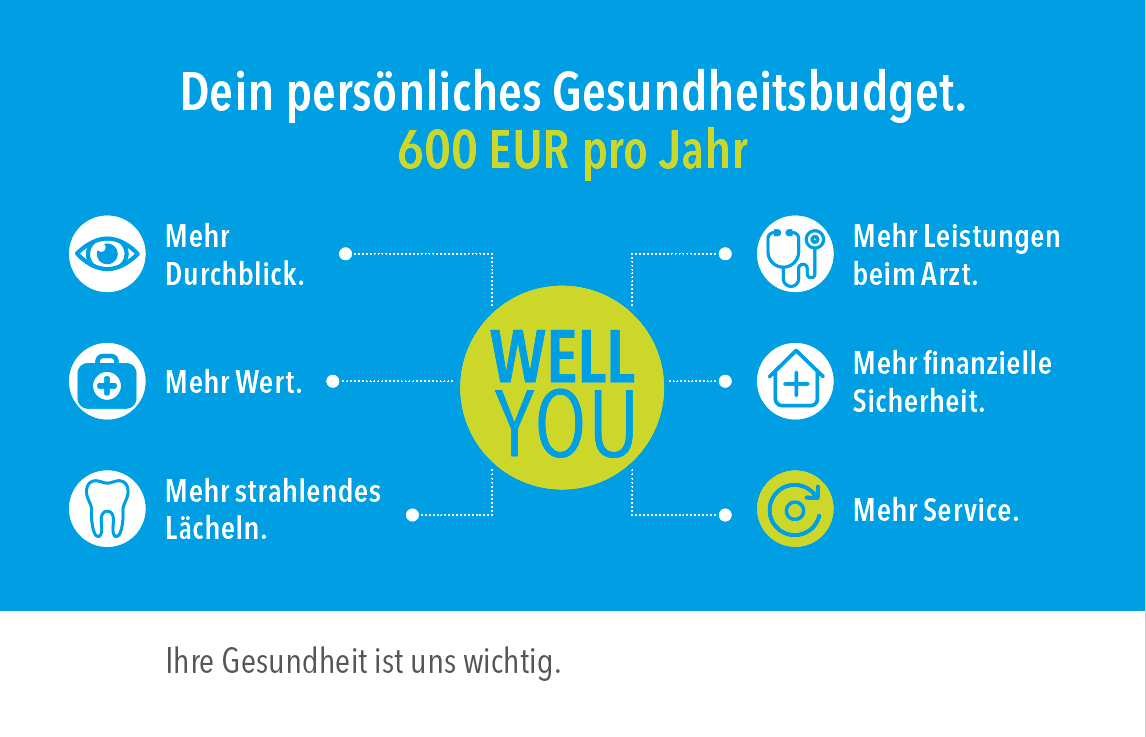 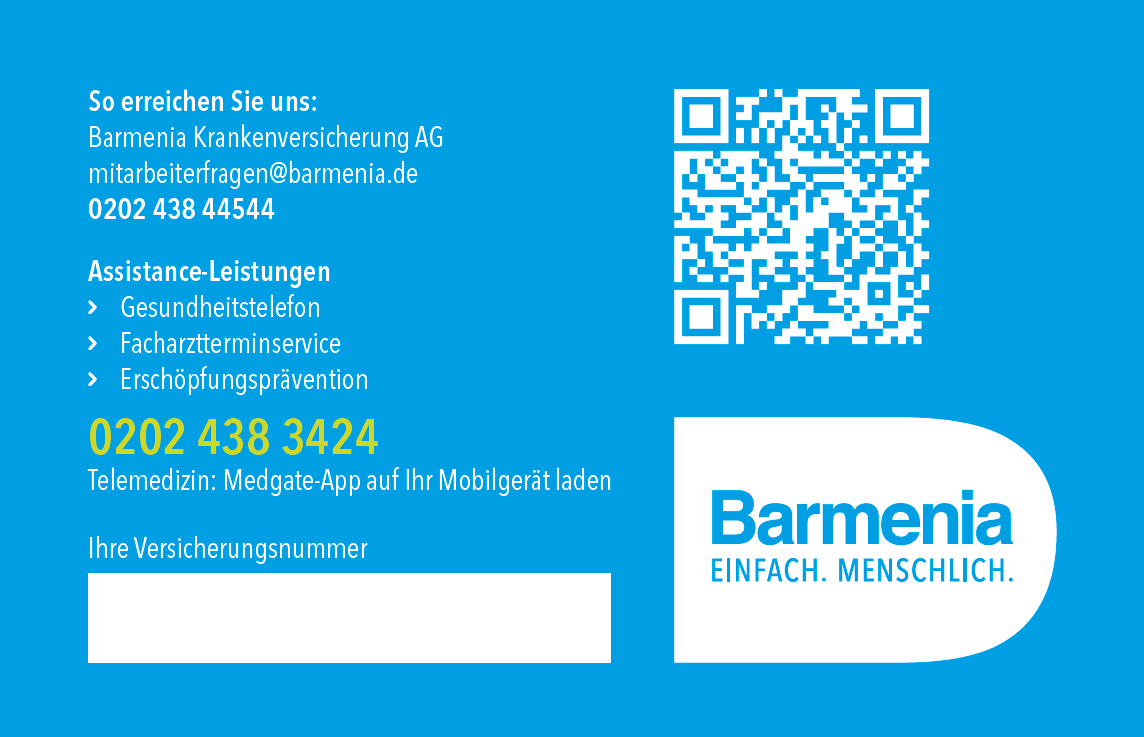 WellYou-Landingpage für Mitarbeiter inkl. Erklärfilm
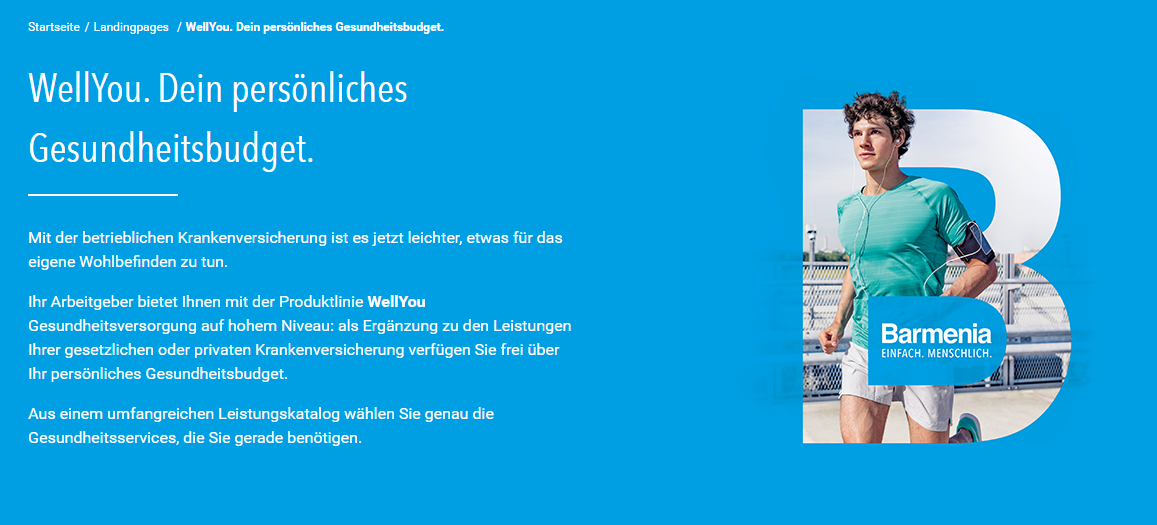 Hier geht´s zur  Landing-Page
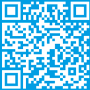 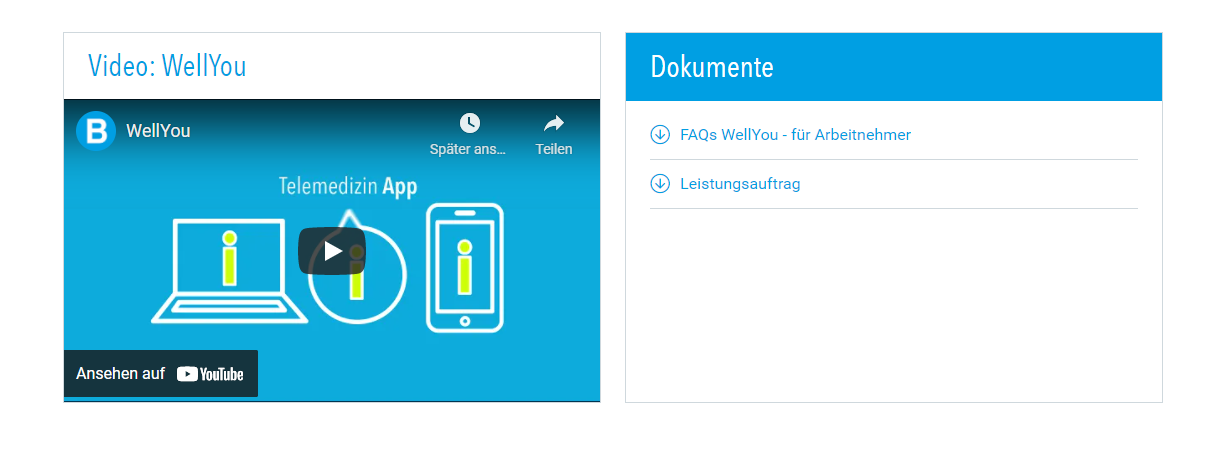 Alternative zur RechnungsApp
Reichen Sie Ihre Rechnungen bequem über die     Barmenia-App ein. Fotografieren Sie dazu die Rechnung    einfach ab und laden diese über die App hoch.​    Wir erstatten auf Basis der eingereichten Dokumente. *
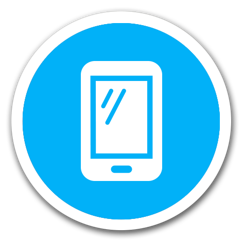 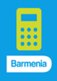 Schicken Sie uns Ihre Rechnungen einfach bequem per E-Mail an folgende Adresse: leistungsabrechnung@barmenia.de Wir erstatten auf Basis der eingereichten Dokumente.
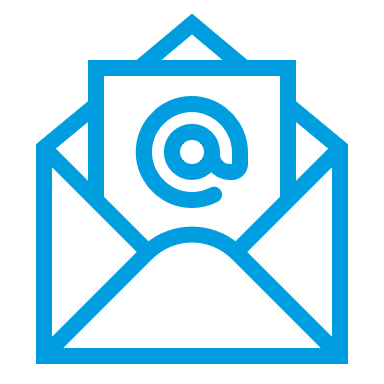 Senden Sie uns Ihre Rechnungen per Post an:  Barmenia Krankenversicherung AGPostfach 10 04 4042004 Wuppertal​Wir erstatten auf Basis der eingereichten Dokumente.
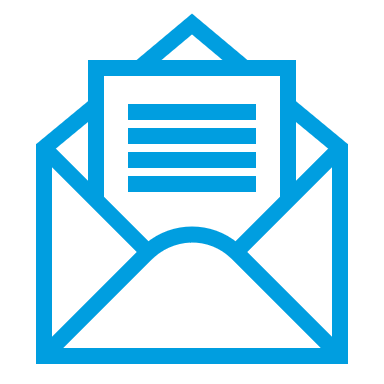 * Bei der App-Nutzung  muss die erste Einreichung bei obligatorischem 
  Vertrag manuell erfolgen mit Angabe der Bankverbindung
meine-barmenia.de – Ihr persönlicher Bereich
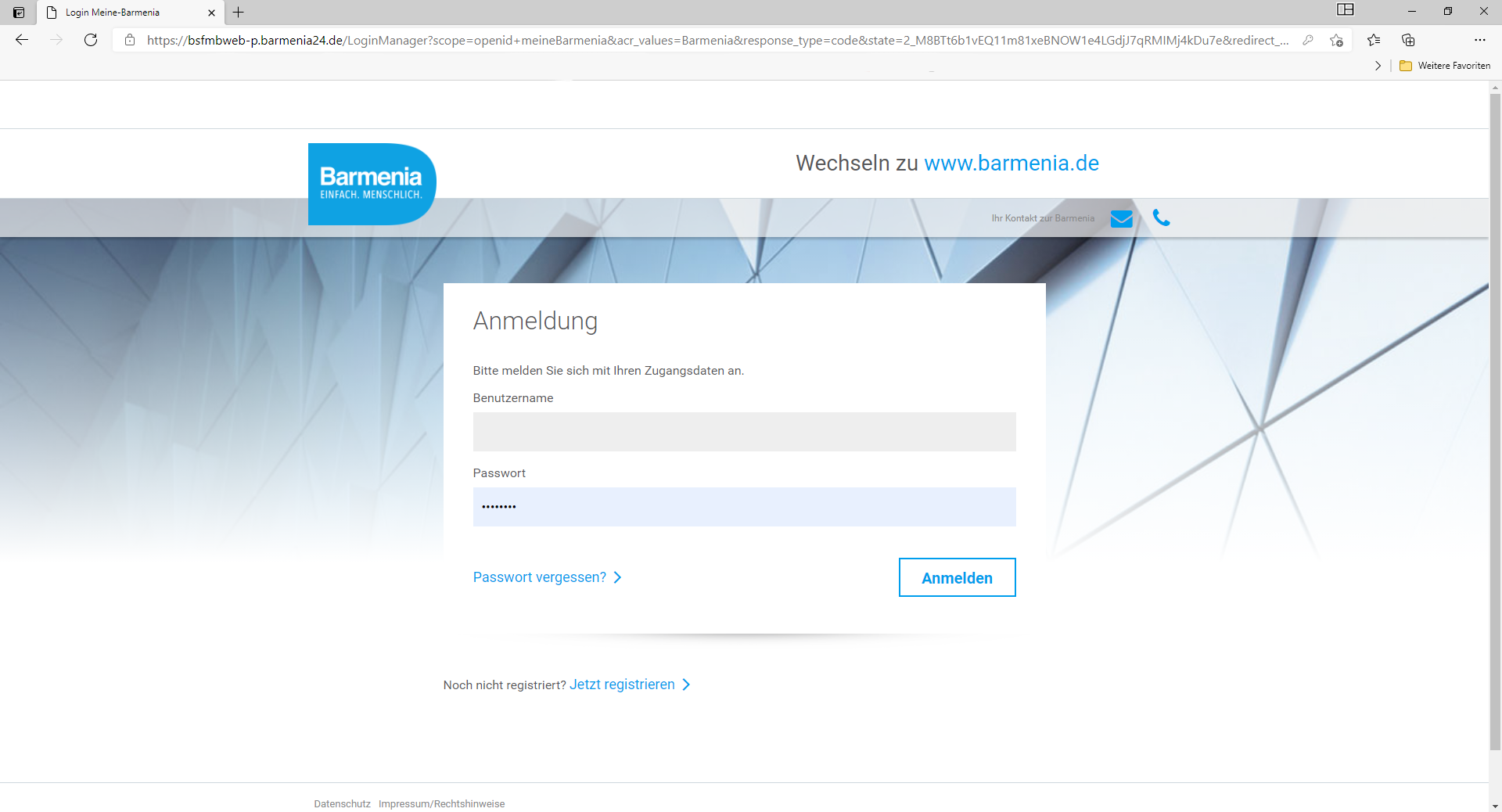 meine-barmenia.de – Ihr persönlicher Bereich
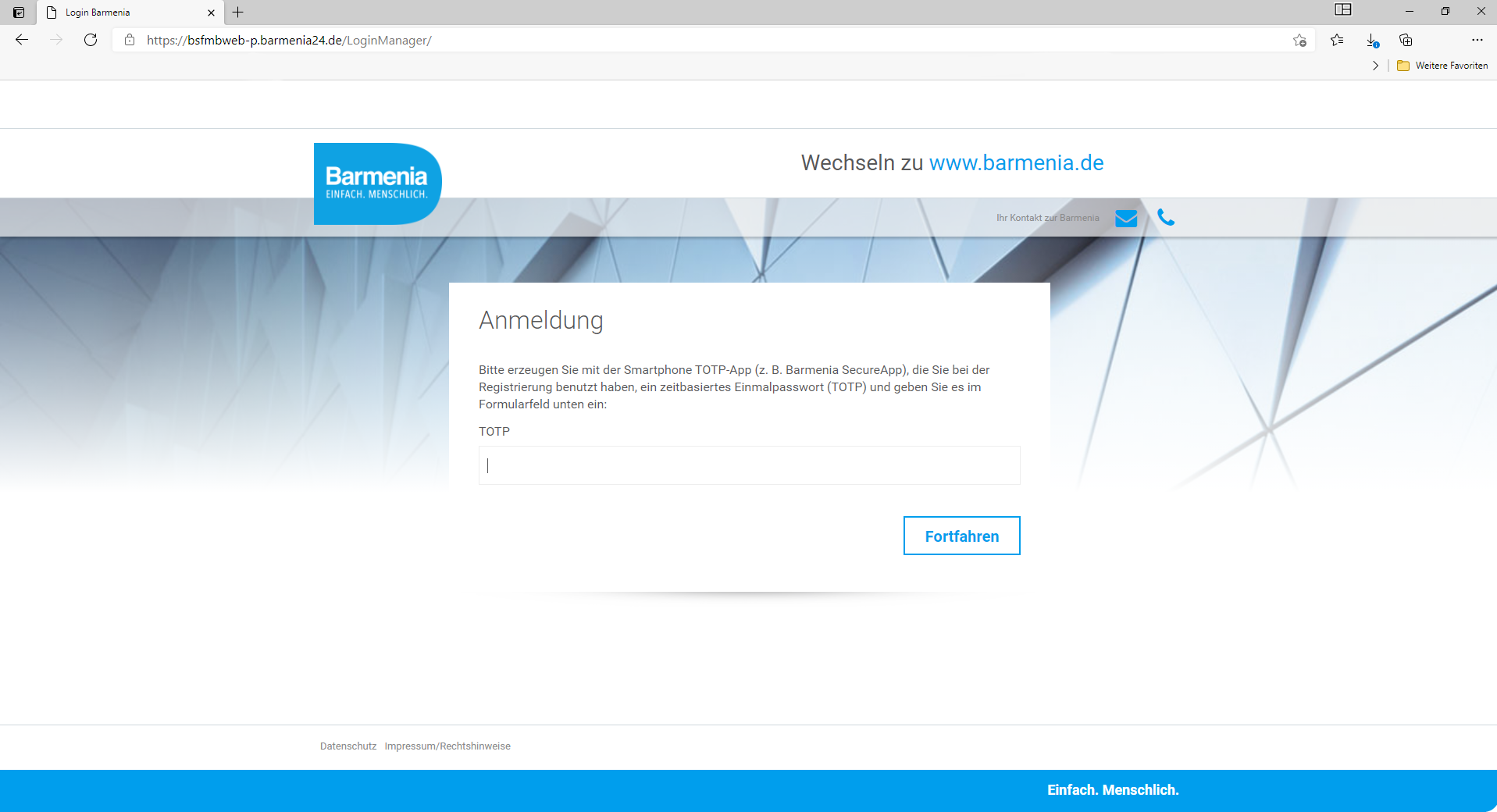 Zum Beispiel:
Barmenia SecureApp
Google Authenticator
meine-barmenia.de – Ihr persönlicher Bereich
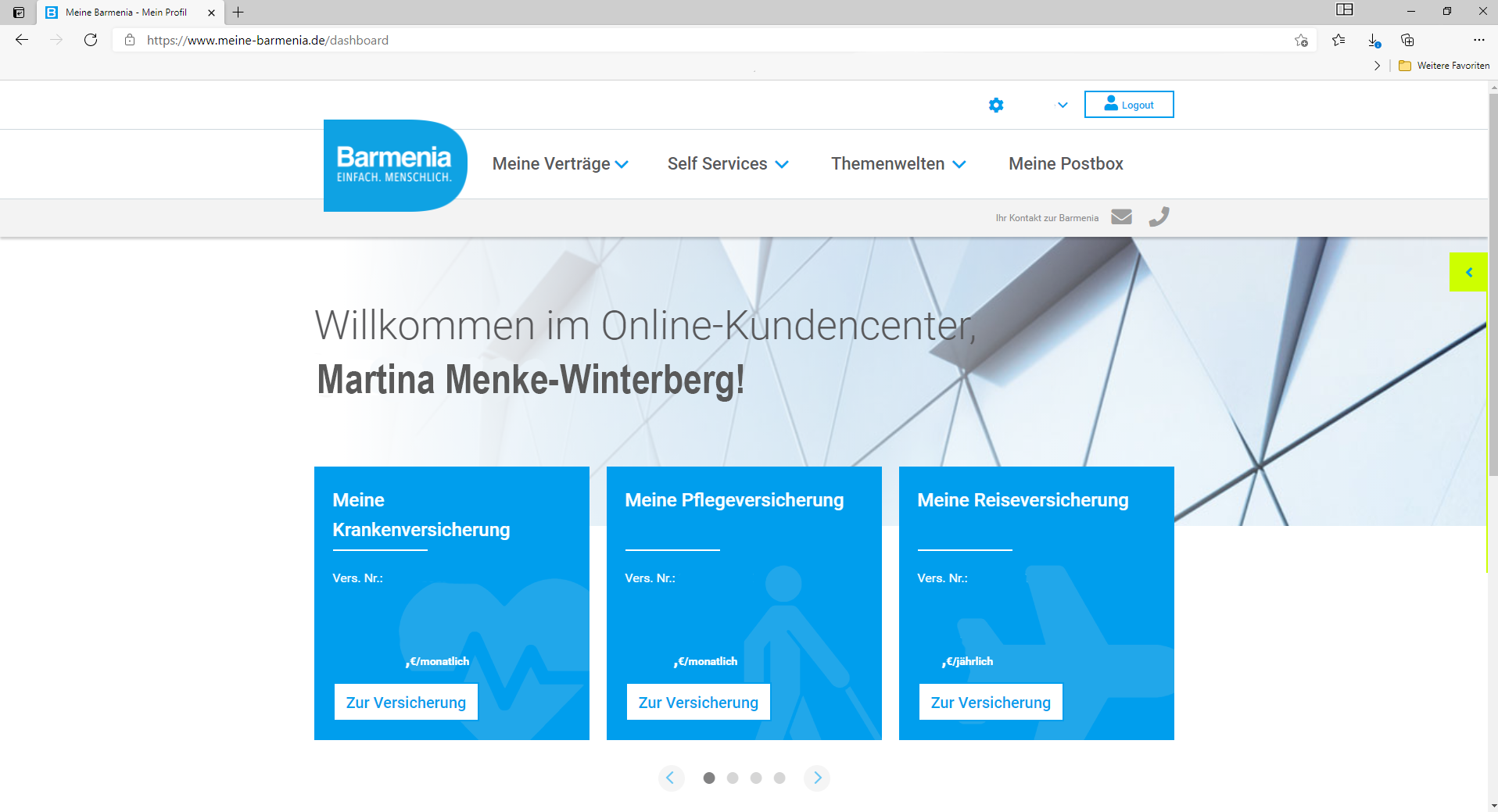 Die Apps zu Ihrer betrieblichen Krankenversicherung
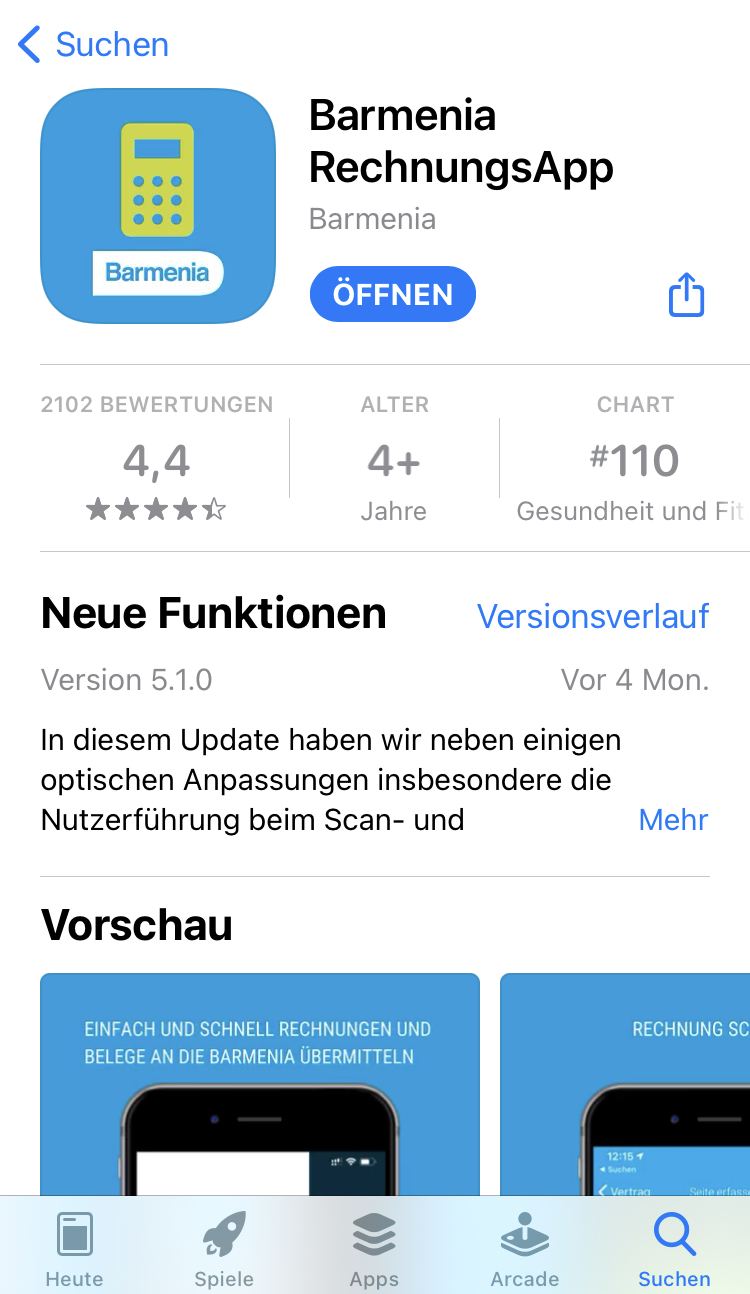 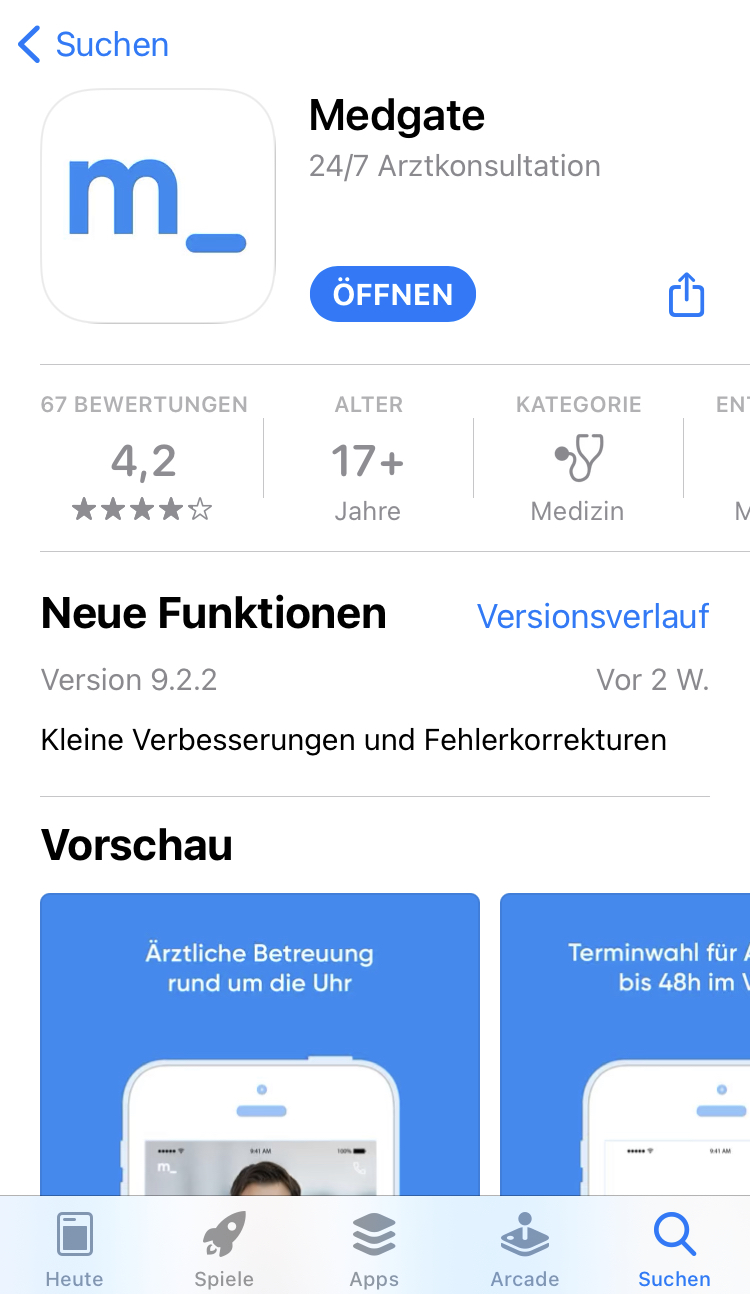 Barmenia RechnungsApp
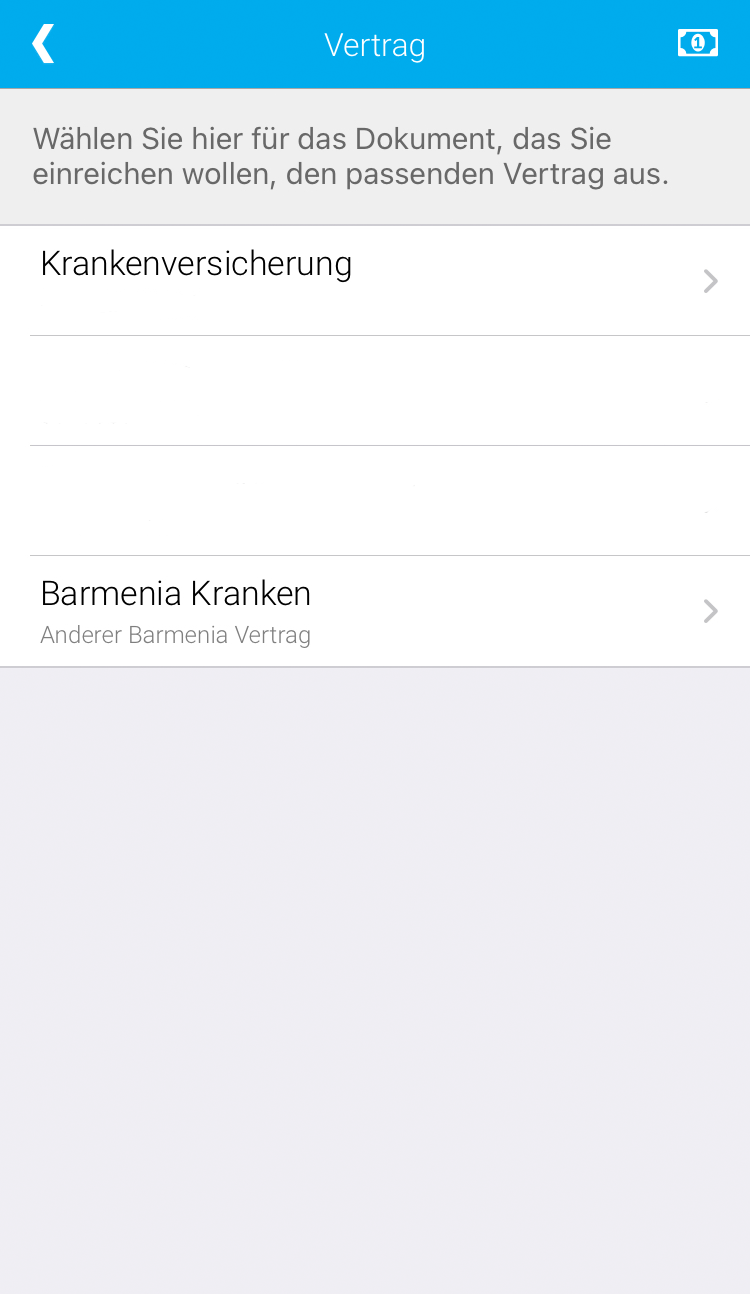 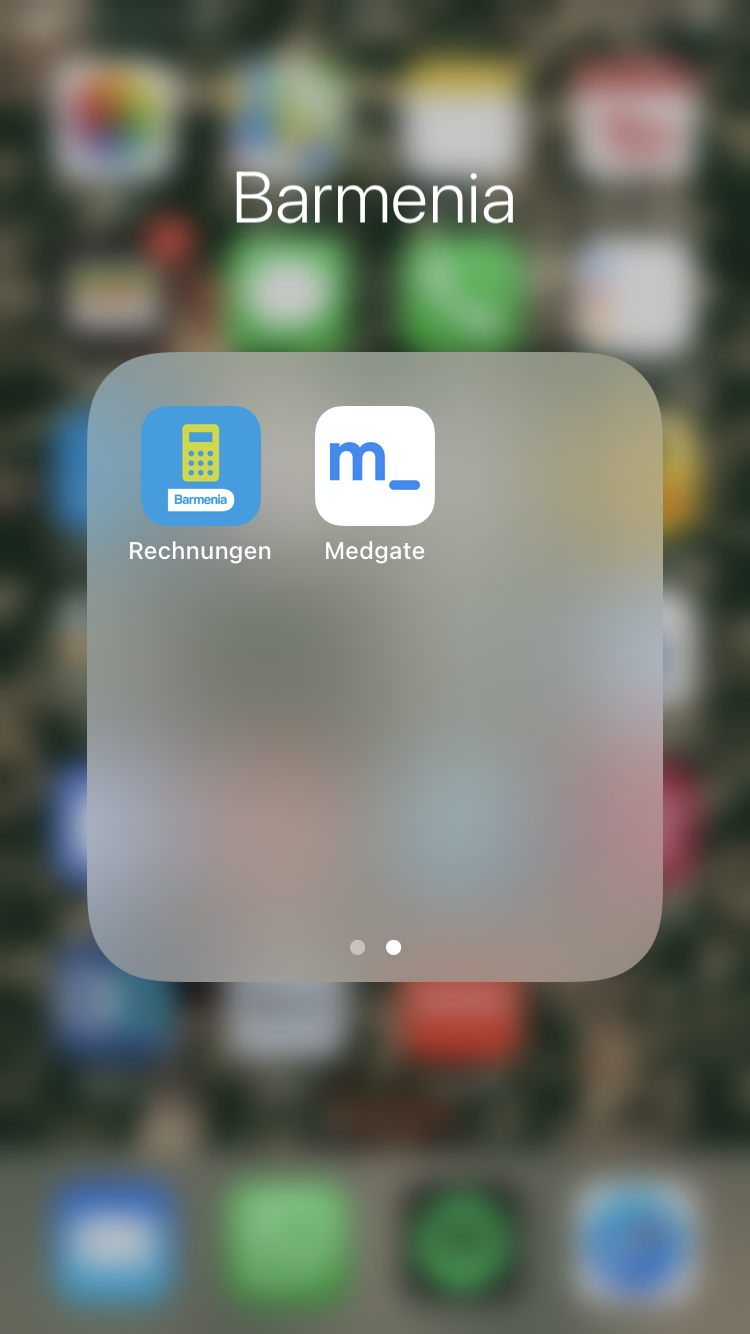 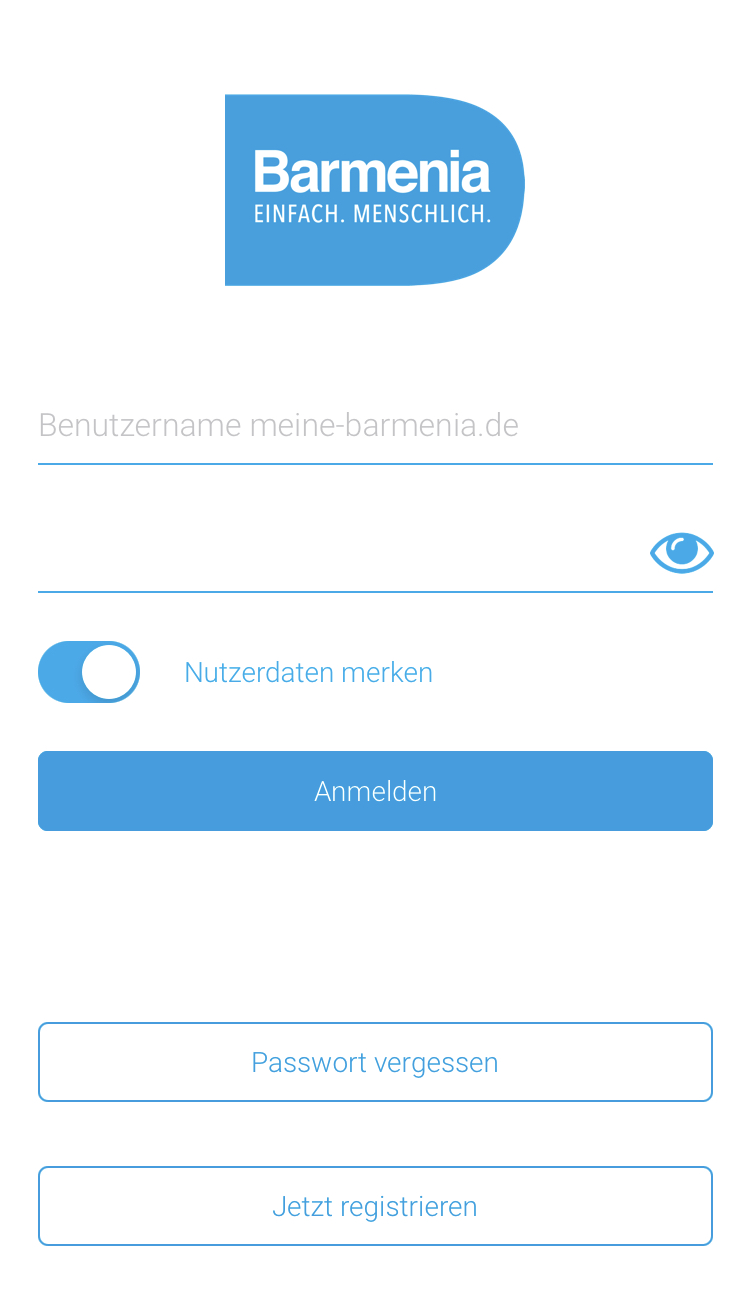 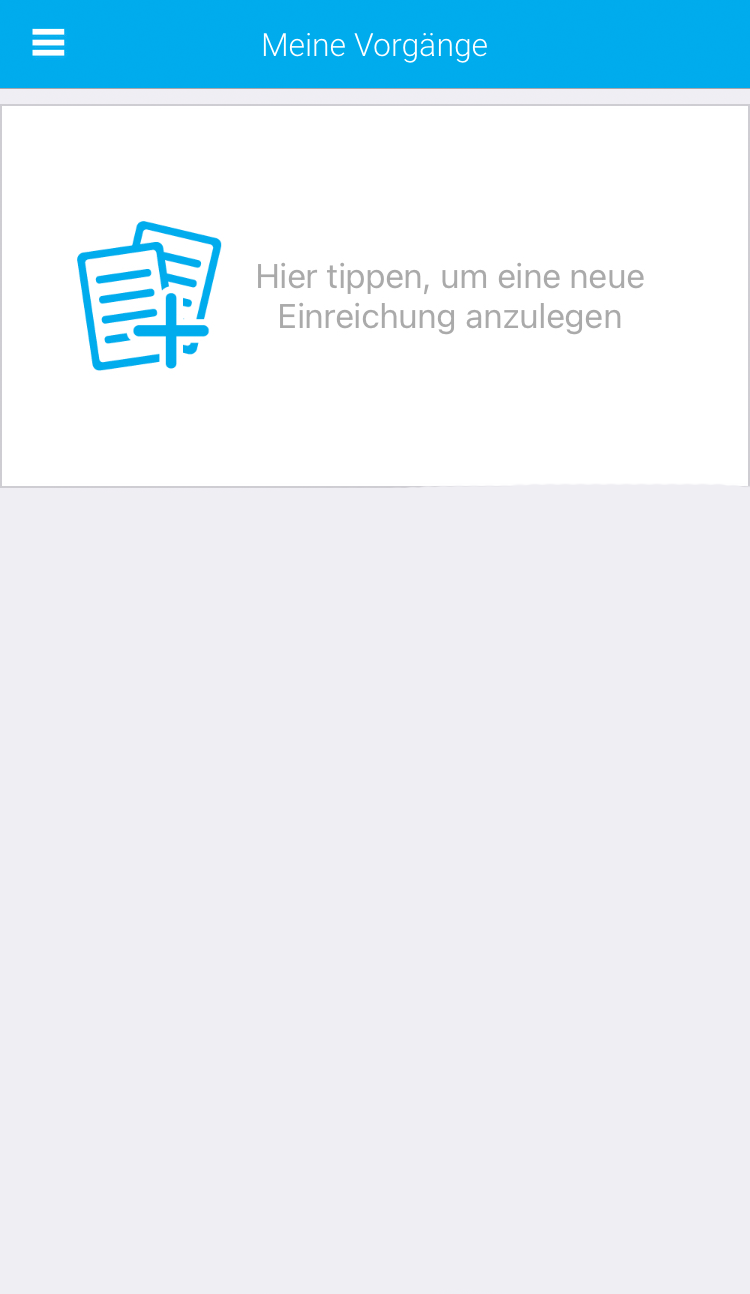 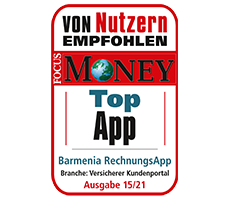 Barmenia RechnungsApp
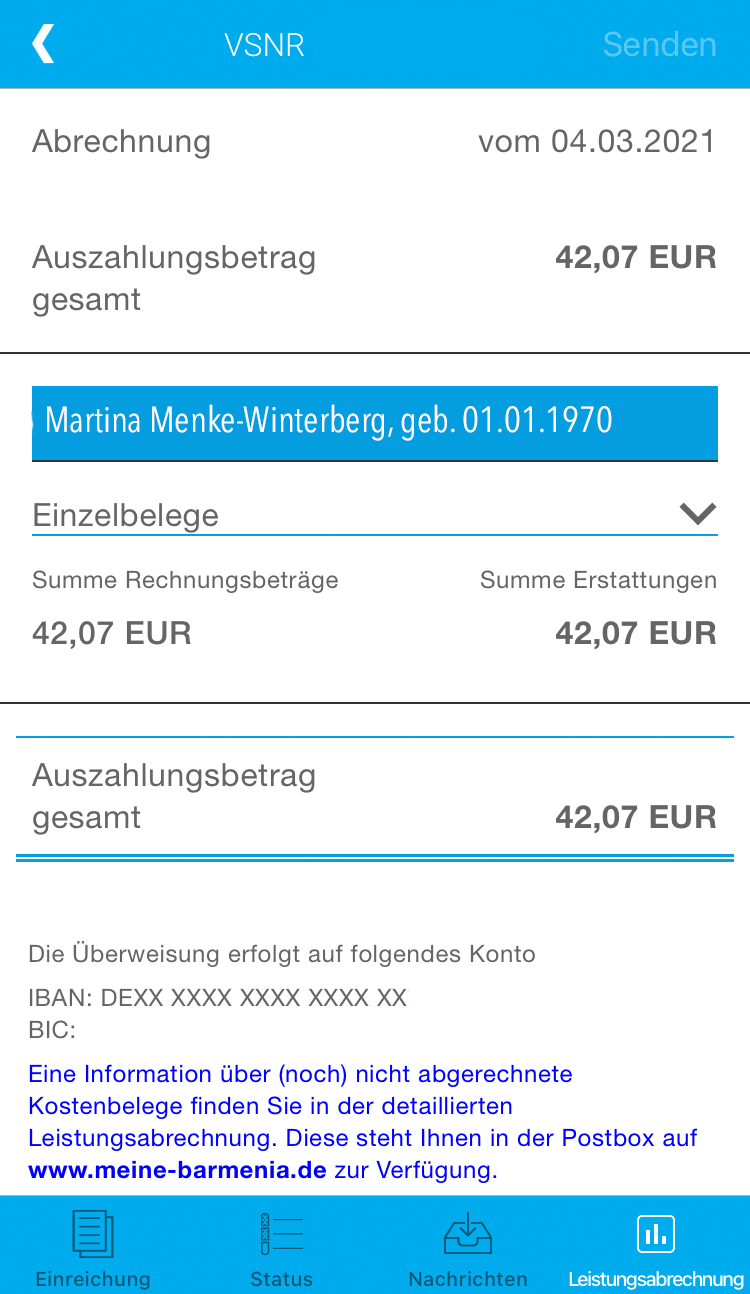 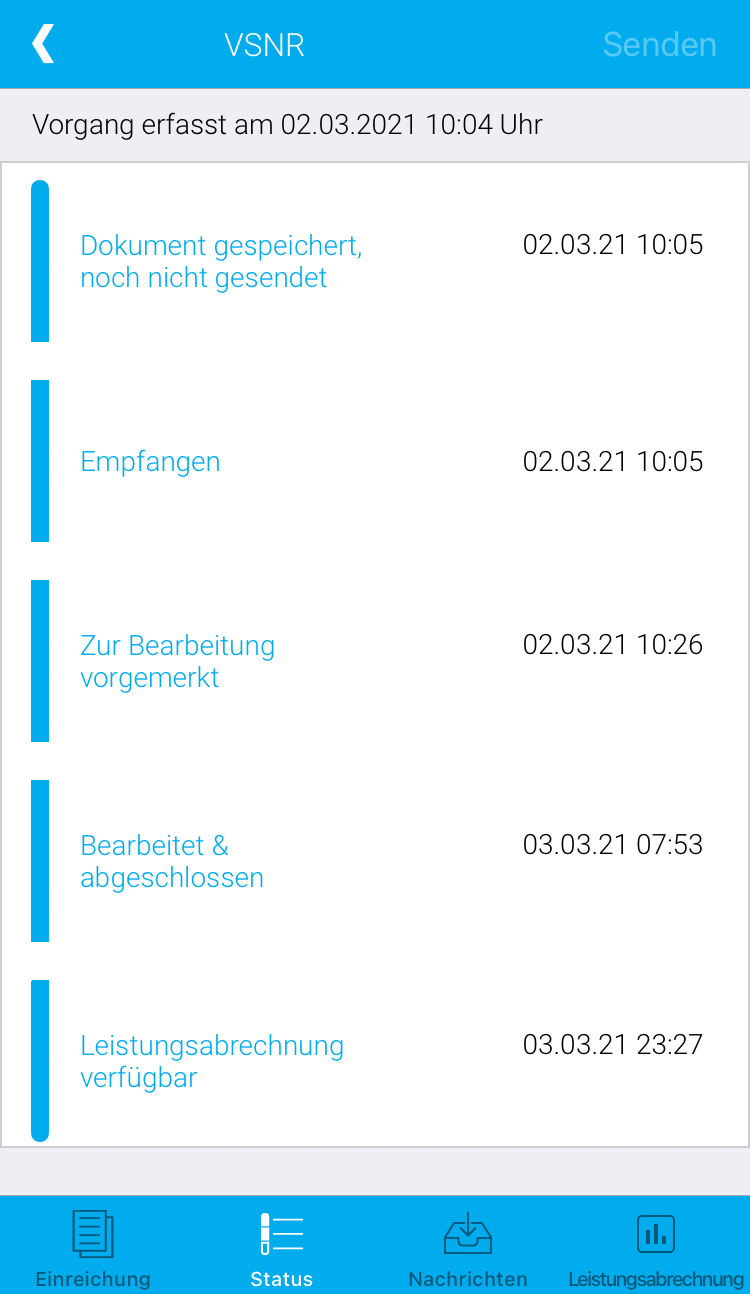 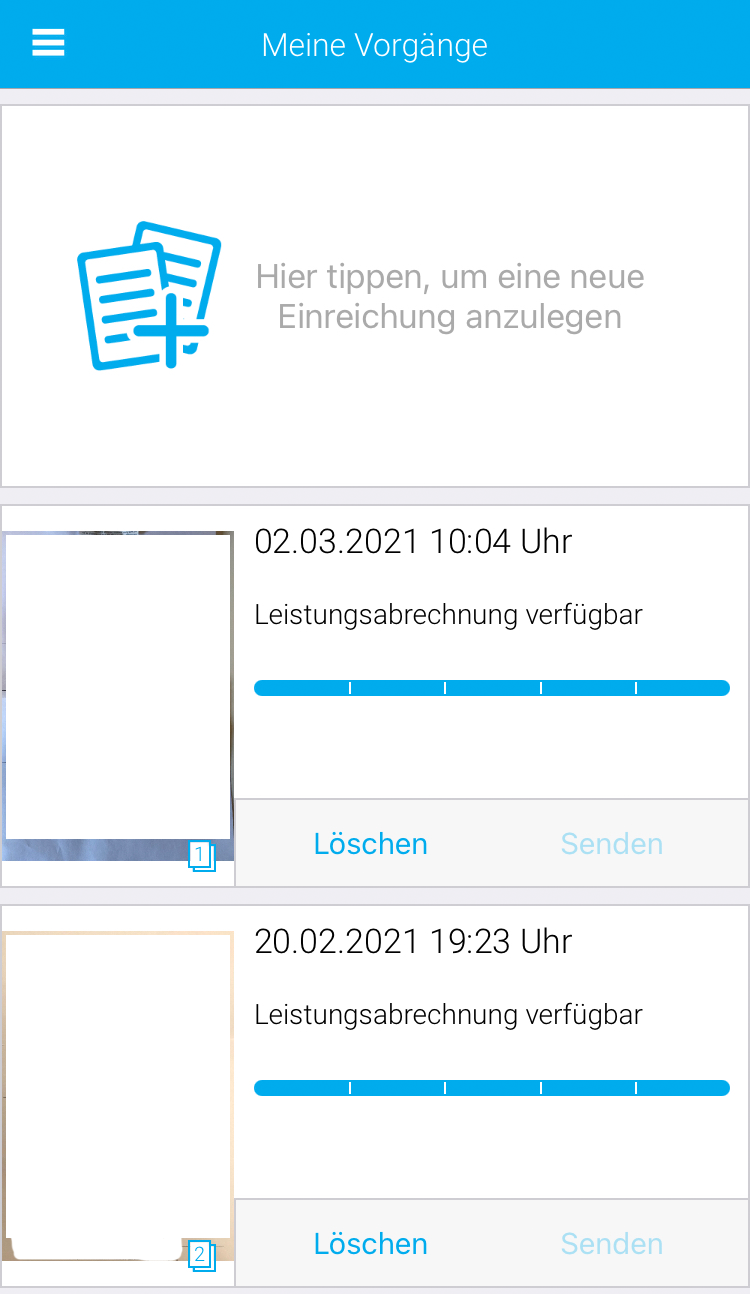 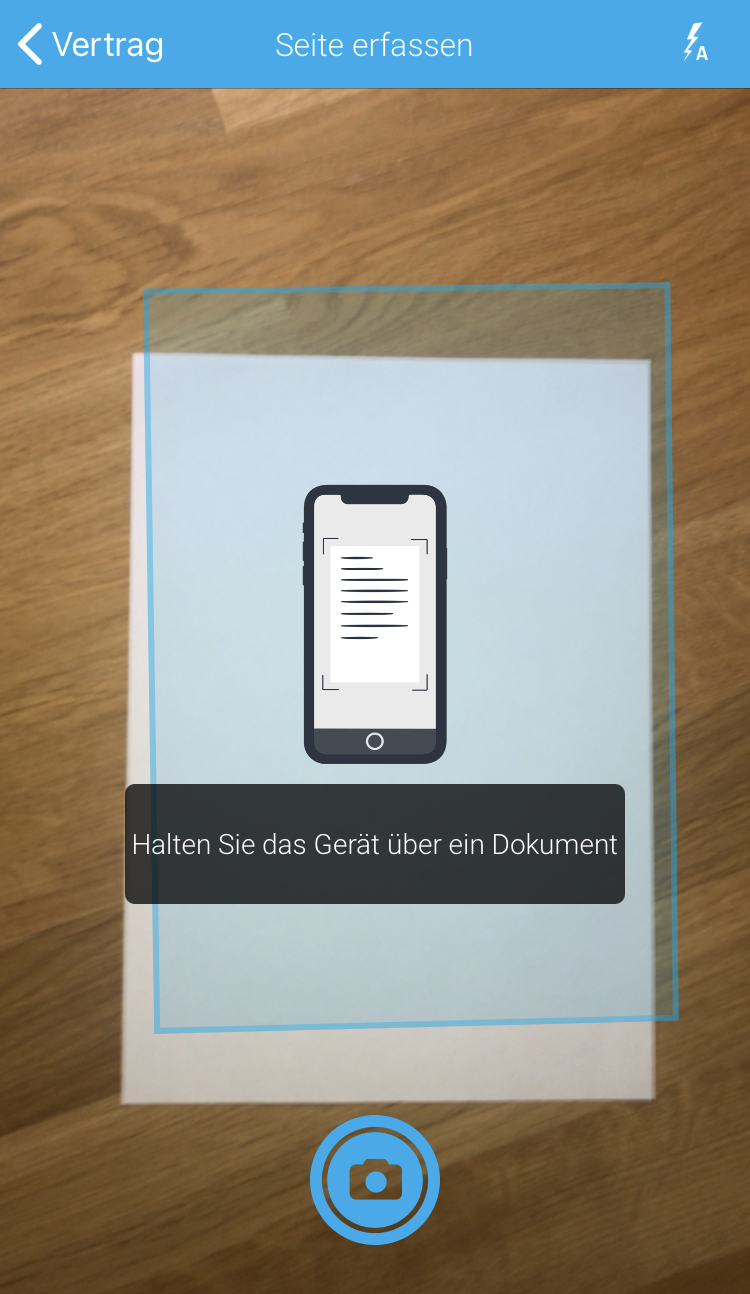 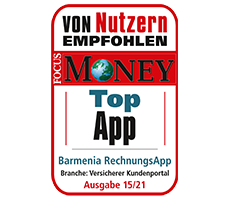 Alles Wissenswerte zur App auch unter rechnungsapp.barmenia.de
27
medgate-App
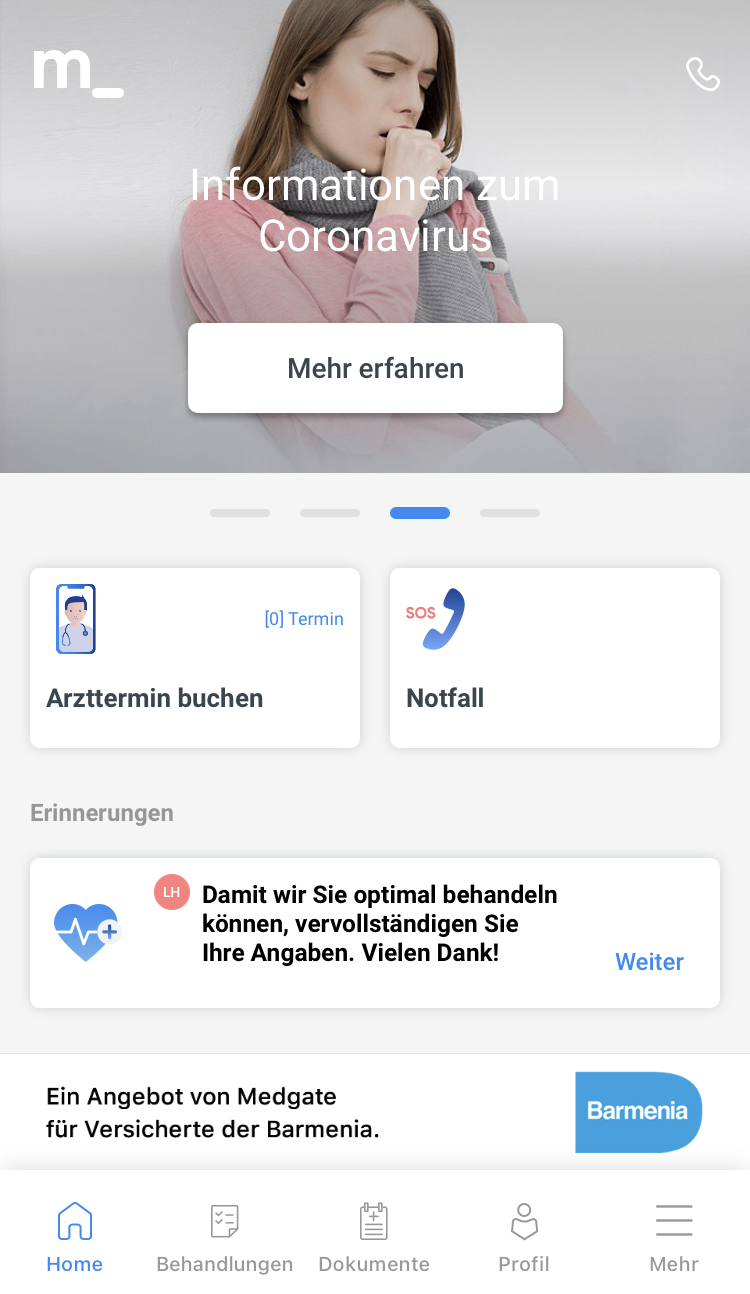 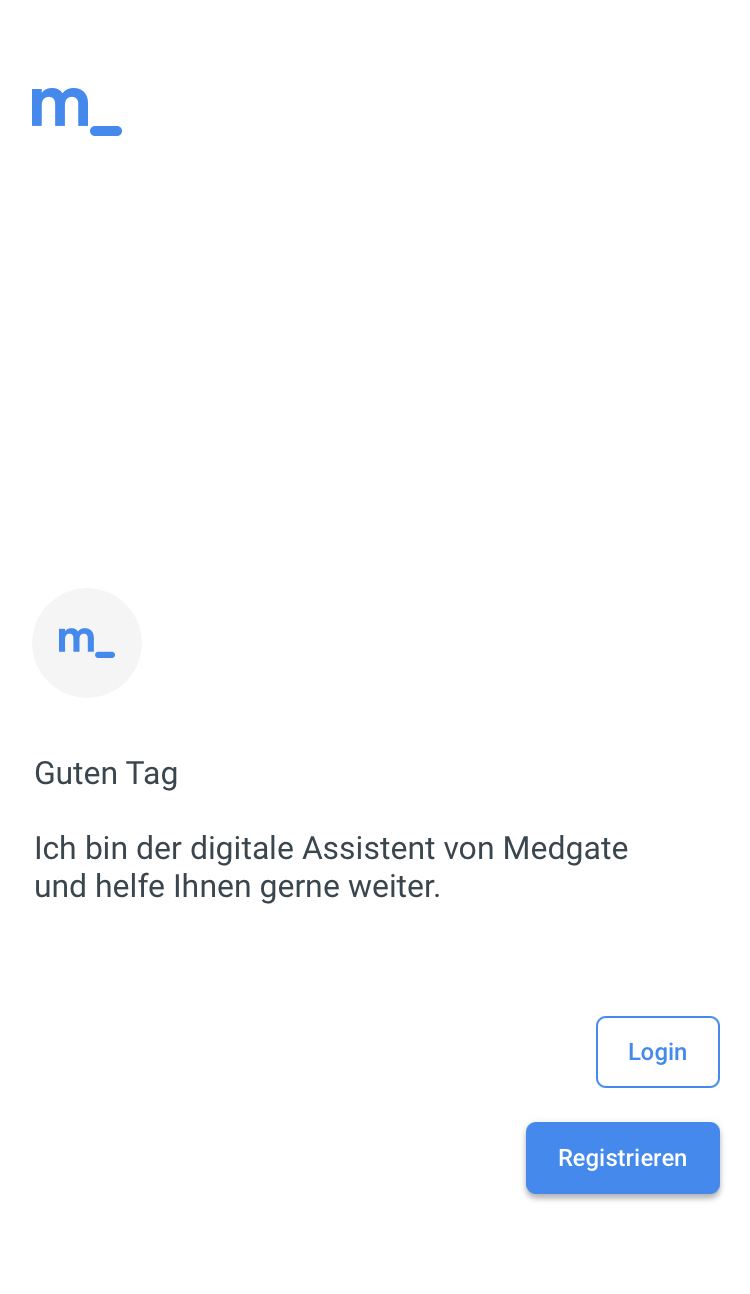 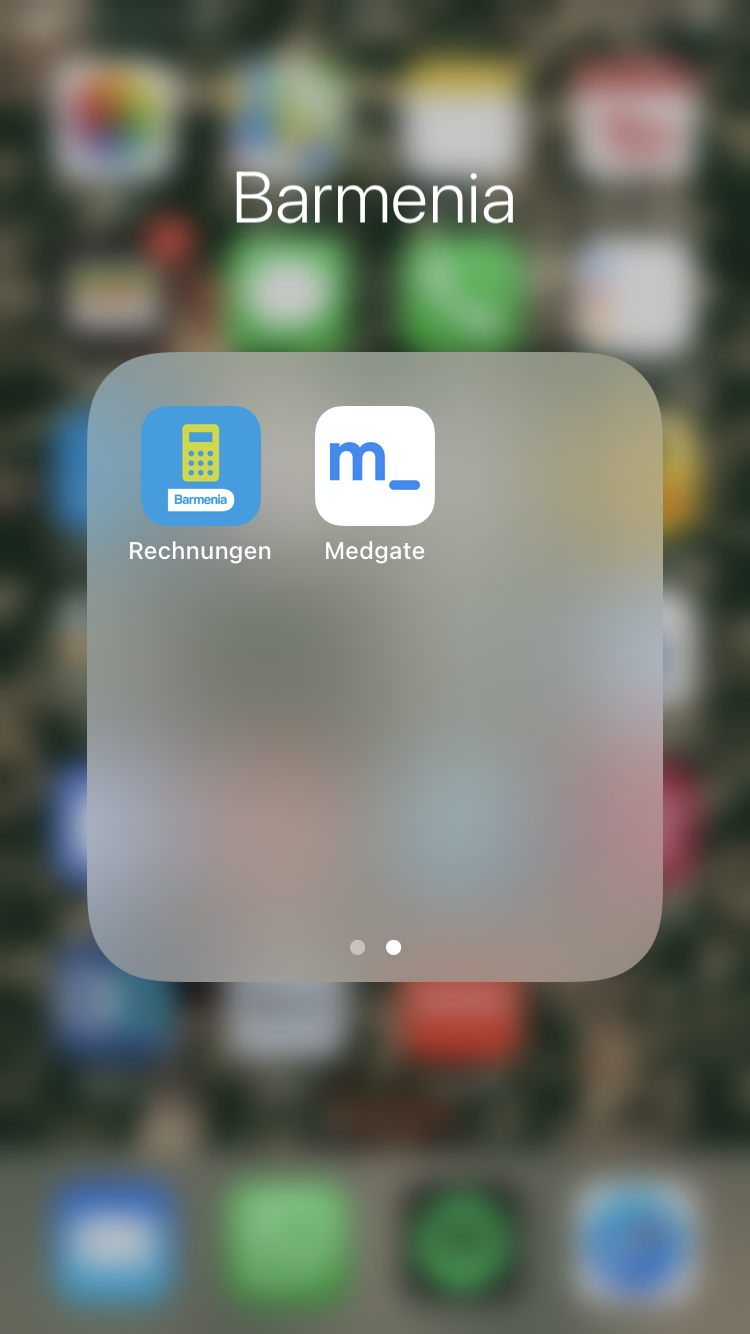 Und nun viel Freude mit 

WellYou